Xem phim và phân loại sinh vật có trong đoạn phim 
theo 2 cấp độ: đơn bào và đa bào
BÀI 23: TỔ CHỨC CƠ THỂ ĐA BÀO
GV: Lê Trần Thu Trang 
Trường: THCS Lê Quý Đôn
KHTN 6
1. CÁC CẤP TỔ CHỨC CỦA CƠ THỂ ĐA BÀO
Nêu các cấp tổ chức trong cơ thể đa bào từ thấp đến cao?
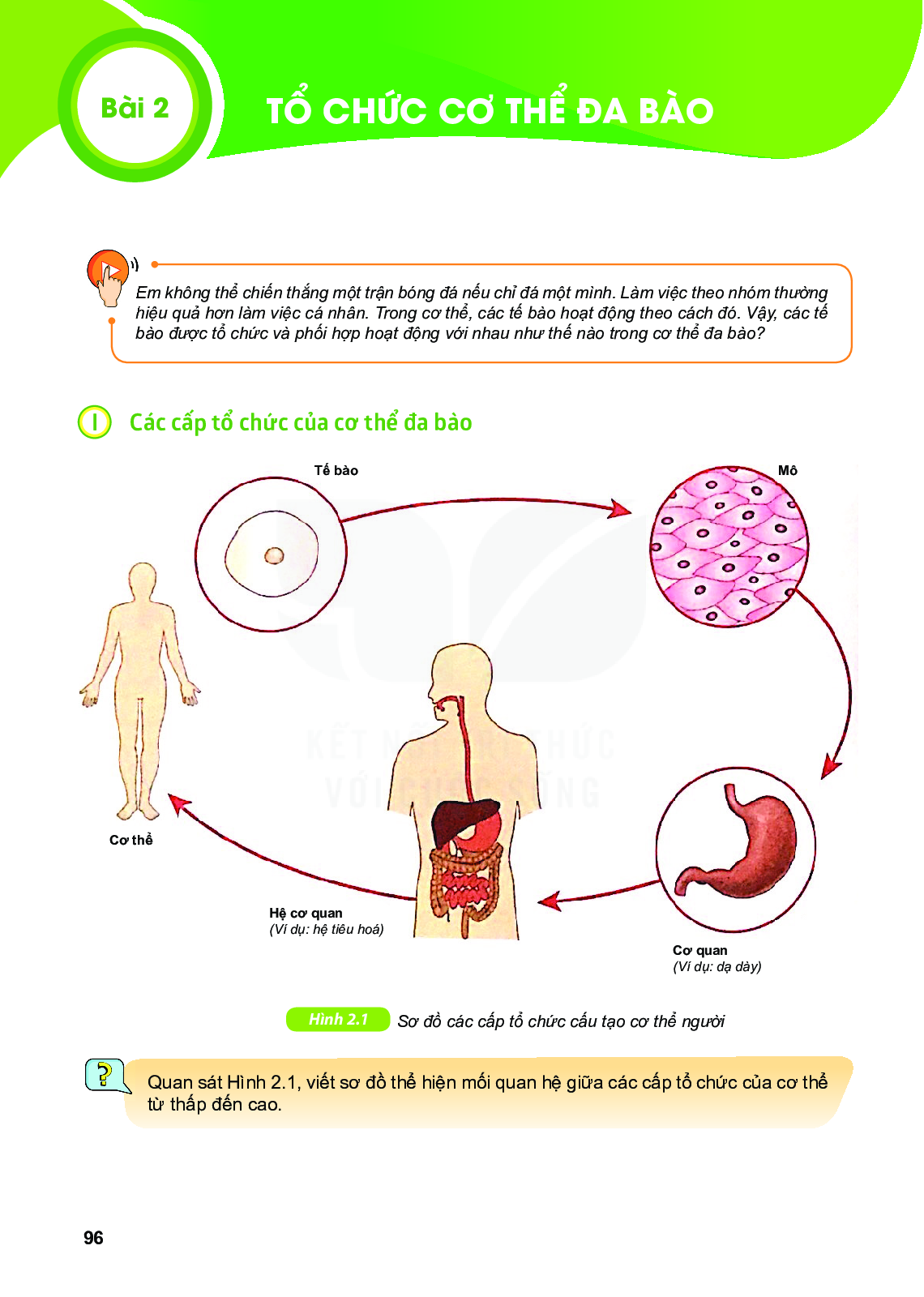 NHÓM 1 - 2
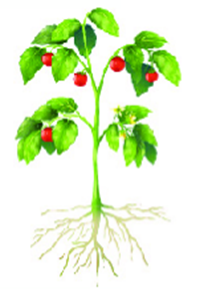 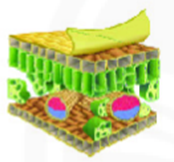 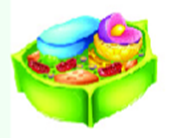 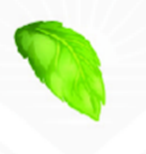 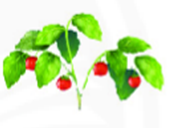 NHÓM 3 - 4
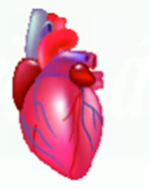 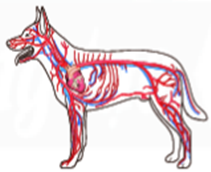 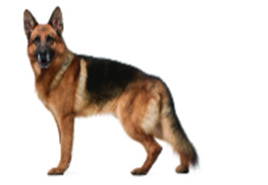 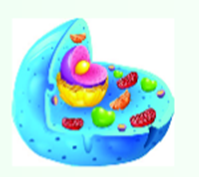 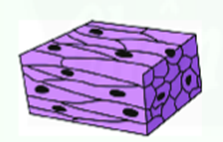 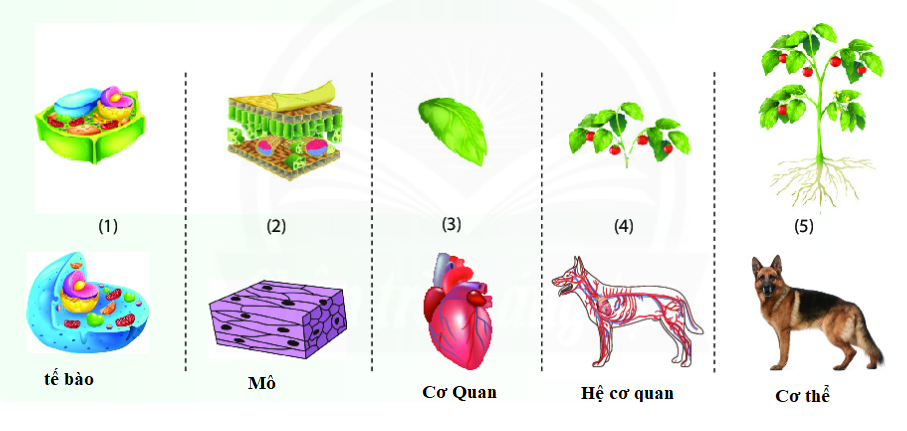 1. CÁC CẤP TỔ CHỨC CỦA CƠ THỂ ĐA BÀO
KẾT LUẬN
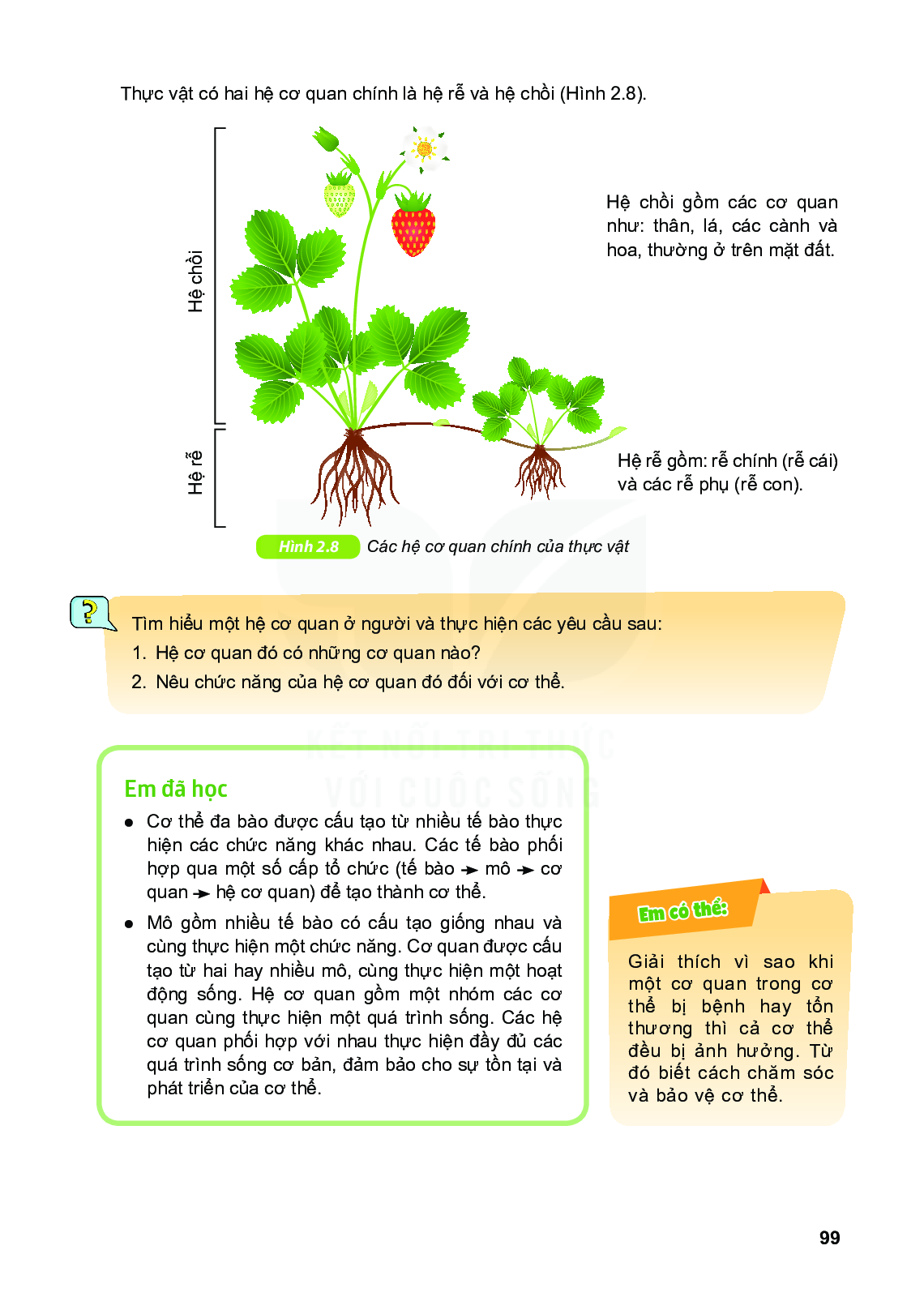 2. TỪ TẾ BÀO TẠO THÀNH  MÔ
1. Hãy cho biết mối quan hệ giữa tế bào và mô.
2. Cho biết các tế bào cấu tạo nên mỗi loại mô có đặc điểm gì?
=> Mô là gì? Lấy VD.
Mô được cấu tạo từ nhiều tế bào.
Các tế bào cấu tạo nên mỗi mô có hình dạng, kích thước, cấu tạo giống nhau.
Quan sát hình 2.3, thảo luận nhóm 
và hoàn thành bảng sau:
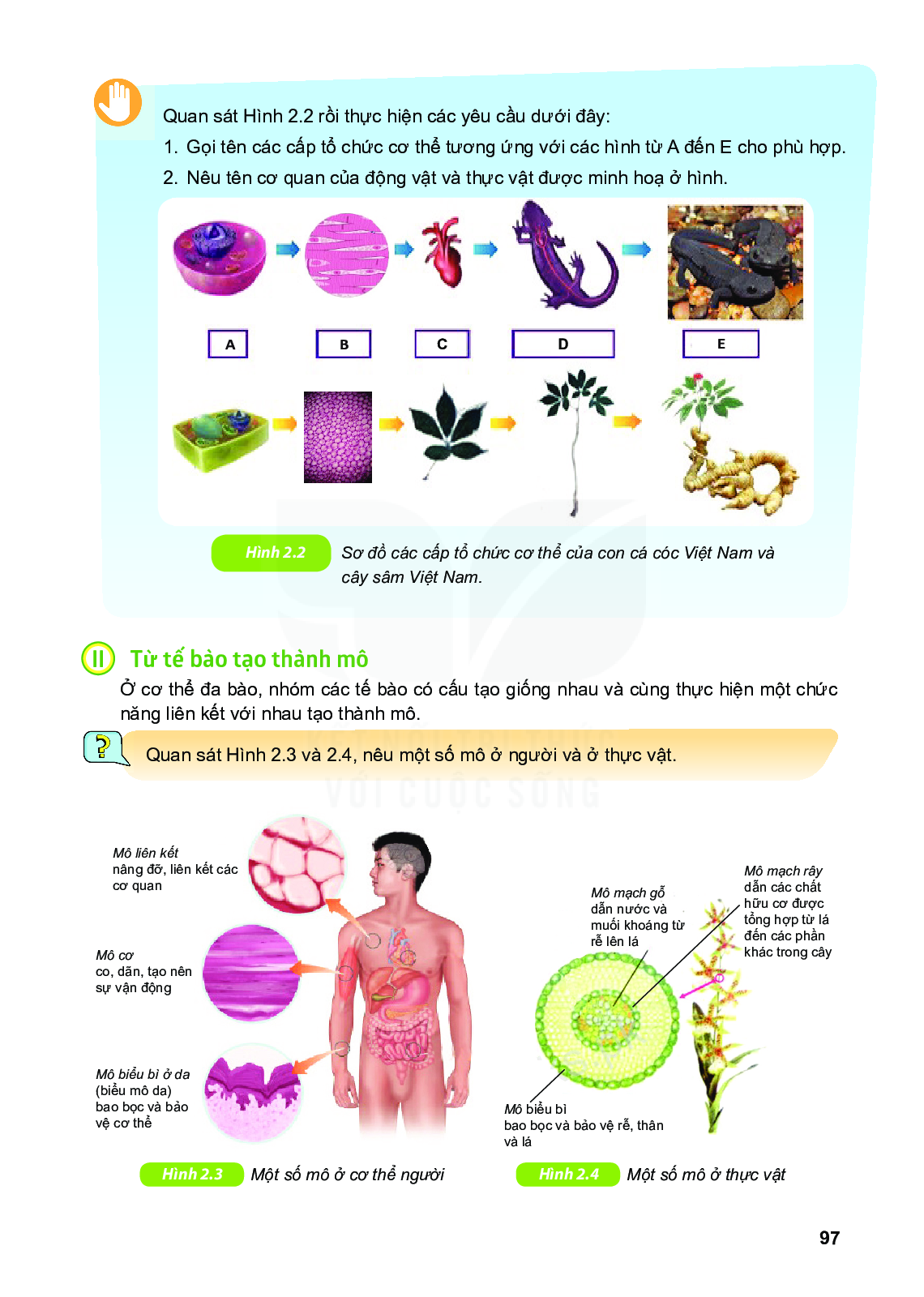 Quan sát hình 2.4, thảo luận nhóm và hoàn thành bảng sau:
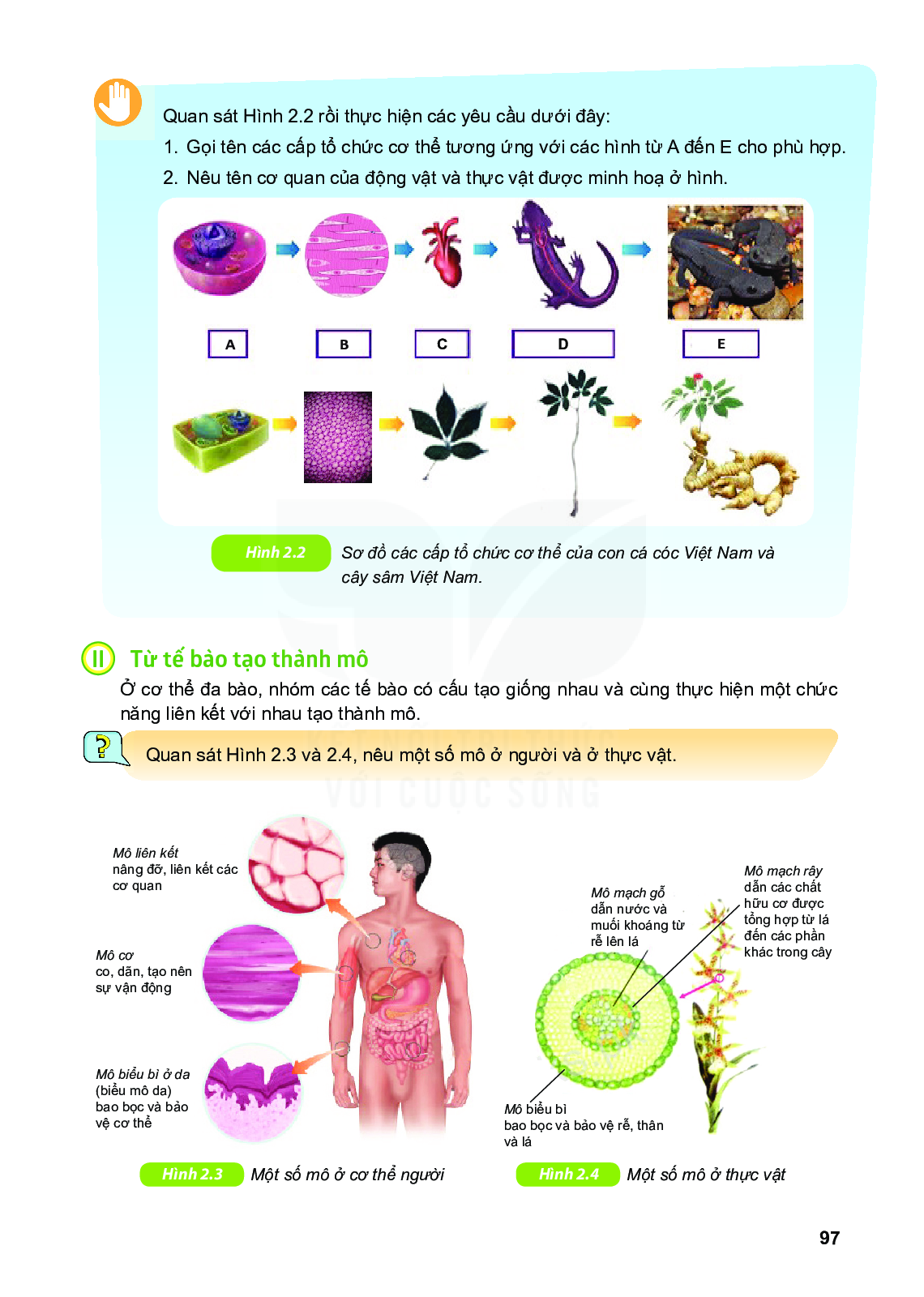 2. TỪ TẾ BÀO TẠO THÀNH  MÔ
KẾT LUẬN
Mô gồm nhiều tế bào có cấu tạo giống nhau cùng thực hiện một chức năng.

Ví dụ: mô cơ, mô biểu bì,…
3. TỪ MÔ TẠO THÀNH CƠ QUAN
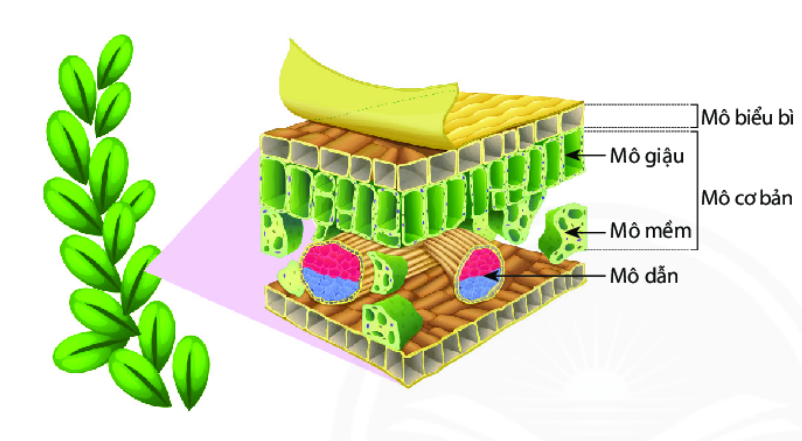 Kể tên các mô tương ứng có trong các cơ quan lá, dạ dày. 



2. Nêu khái niệm về cơ quan?
Lấy ví dụ.
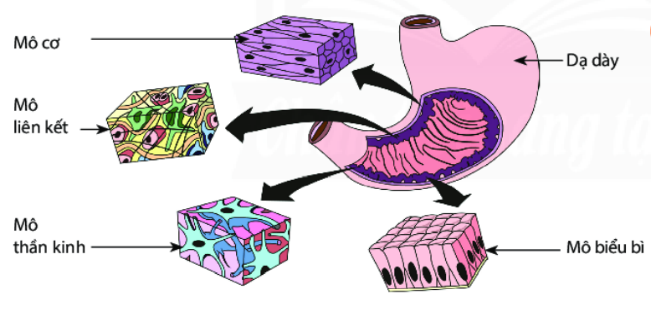 Phiếu học tập số 2.1: Các hệ cơ quan trong cơ thể người
(Dành cho nhóm có thứ tự lẻ)
Tên nhóm: ………………….				Lớp: ………………
Phiếu học tập số 2.1: Các hệ cơ quan trong cơ thể thực vật
(Dành cho nhóm có thứ tự chẵn)
Tên nhóm: ………………….				Lớp: ………………
TRÒ CHƠI TIẾP SỨC
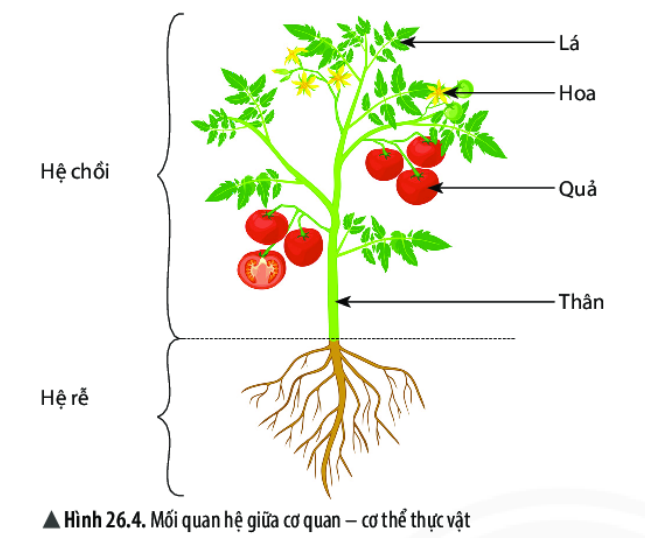 1
2
3
4
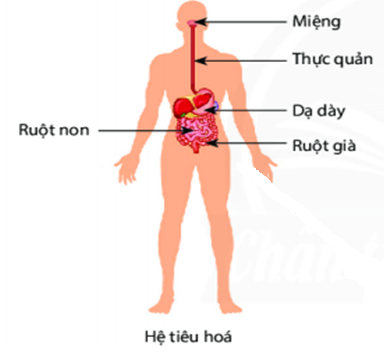 1
2
3
5
4
Cơ quan là gì?

Hệ cơ quan là gì?
- Cơ quan được cấu tạo từ hai hay nhiều mô cùng thực hiện một hoạt động sống
- Hệ cơ quan là tập hợp một số cơ quan cùng hoạt động để thực hiện 1 số chức năng nhất định.
VẬN DỤNG
Nhiệm vụ sau buổi học
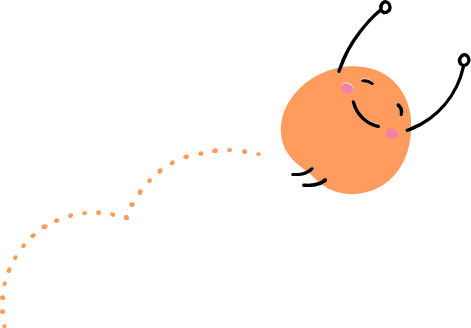 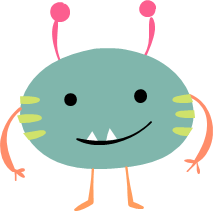 CẢM ƠN các thầy cô và các em học sinh!!!
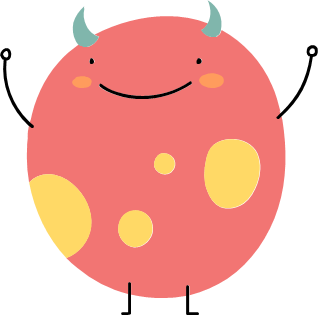